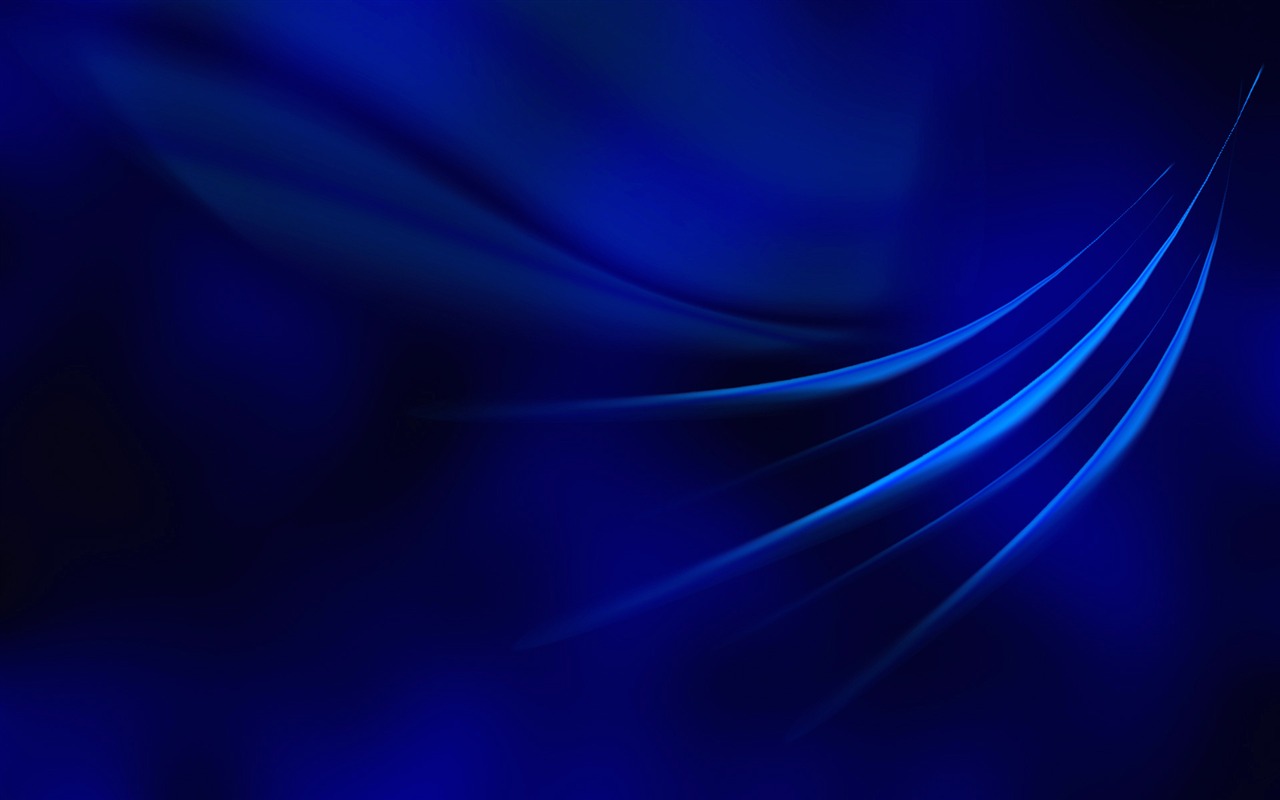 2023년 전자인의 날 경진대회
작품명 : 도전하는 전자인
팀    명 : 우리는 팀
팀    원 : 홍길동, 전자인 등
개발동기
학과에서 진행하는  (폰트: 맑은 고딕, 내용에 따라 글자 크기 변경 가능)
 ㅇㅇㅇ 관련 이미지 삽입 등 자유롭게
작품소개
작품내용 및 관련 이미지, 최종 결과물 사진 등
 ㅇㅇㅇ 자유롭게 (내용에 따라 글자 크기 변경 가능)
수요일까지 학과사무실로 제출( hak5966@wku.ac.kr )
 본 양식의 크기(61cm x 90.5cm)를 바꾸지 말아주세요.
 제출 파일은 출력하여 행사 당일 폼보드와 함께 제공
 폼보드의 종이를 떼면 출력하여 배포한 파일 접착 가능
기대효과
기대하는 효과 (내용에 따라 글자 크기 변경 가능)
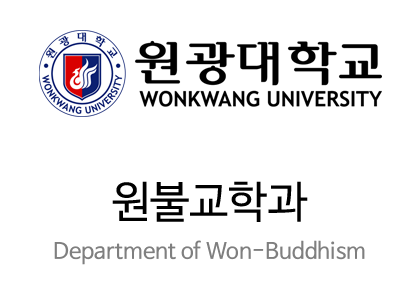 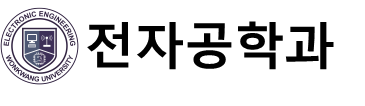